Longitudinal Beam Polarization@ CEPC-Z
Zhe Duan
On behalf of CEPC Beam Polarization Working Group
2019. 07. 05
This work is supported as a sub-task in CEPC MOST Grant 2018.
Requirements of longitudinal beam polarization
Figure of merit:     Luminosity * f( Pe+, Pe- )
Typically, longitudinal beam polarization > 50% @IPs is required
Not interesting if luminosity loss is too high
Self polarization @ CEPC
Increasing energy spread leads to enhancement of synchrotron sideband resonances, and faster reduction of beam polarization with energy.
Rassmann, et al., AIP Conf. Proc, 570, 169-178, 2001
E. Gianfelice-Wendt, PRAB, 19, 101005 (2016)
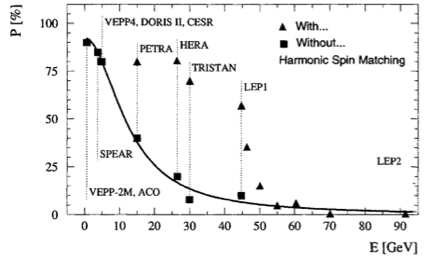 Beam polarization in CEPC Collider Rings
Top-up injection (continuous injection) is baseline to maintain a high average luminosity
Average beam polarization for continuous injection during physics runs
Injected beam polarization
Self-polarization: equilibrium beam polarization in the ring
Competition between beam decay/injection
and polarization build-up in the ring
How to achieve a high average beam polarization ?
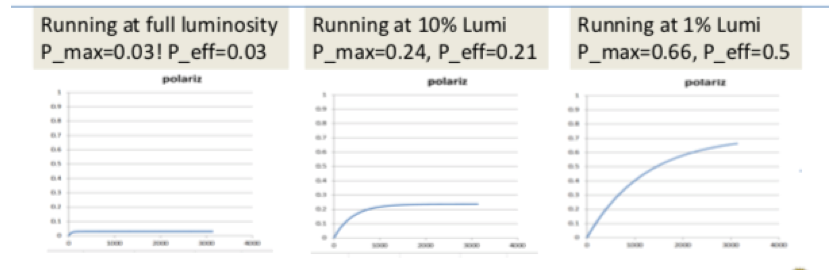 A. Blondel, talk on FCC Week 2017
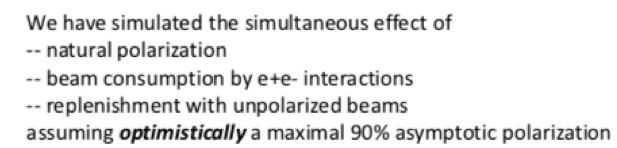 How to achieve a high average beam polarization ?
Longitudinal polarized e- beam preparation in CEPC
Longitudinal polarization in source & linac
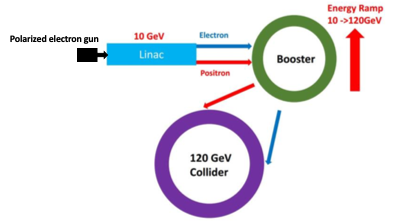 Polarized electron source is a matured technology, polarization ~ 90% and nC-level bunch charge is achievable
Siberian snake
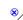 Siberian snake is necessary in the booster to maintain a decent polarization

Spin rotators are necessary in the collider ring to make the polarization along longitudinal direction @ IPs.
Spin rotators
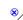 Key R&D items
At the moment, we’ll focus on the accelerator physics study & design of polarized colliding beams, to give parameter specs. for harewares 
Siberian snake in the booster
Spin rotators in the storage ring
Additional hardwares 
Polarized electron gun
Longitudinal polarimeter
Questions
Physics motivation for longitudinal polarized beams @ CEPC-Z?
Single beam polarization or both beam polarization is needed?
At least what level of polarization is required?
What are the strongest physics cases?
Thanks!